Os Inimigos de Discipulado cristão
The Enemies of Christian Discipleship
Por Dave Batty
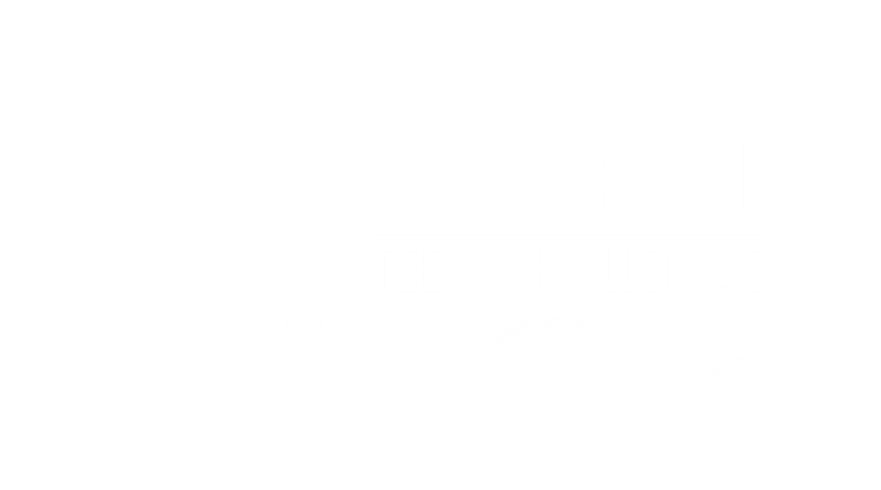 11-2019
1
T501.10      www.iTeenChallenge.org
Os Inimigos de Discipulado cristãoThe Enemies of Christian Discipleship
Há muitos problemas diferentes que podem destruir a nossa eficácia em discipular novos crentes. Nesta sessão olharemos para vários inimigos comuns do discipulado cristão. Não fique surpreso se você enfrenta outros inimigos diferentes dos que aqueles enumerados abaixo. O nosso desafio é encarar estes inimigos e superá-los.

There are many different problems that can destroy our effectiveness in discipling new believers. In this session we will look at several common enemies of Christian discipleship. Don’t be surprised if you face other enemies than the ones listed below. Our challenge is to face these enemies and overcome them.
11-2019
2
T501.10      www.iTeenChallenge.org
1. Apatia                                                 Apathy
Leva tempo e é preciso energia para fazer o discipulado cristão com excelência. É preciso que você tenha a paixão, a dedicação, e o compromisso. 

It takes time and energy to do Christian discipleship with excellence. It requires that you have passion, dedication, and commitment.
11-2019
3
T501.10      www.iTeenChallenge.org
2. É trabalho duroIt’s Hard work
Este trabalho se parece muito com o cuidado com um bebê. É muito trabalho duro com muito poucas recompensas imediatas. Você tem que enfrentar a realidade de como este trabalho é duro. 
This work is much like caring for a baby. It is a lot of hard work with very little immediate rewards. You need to face the reality of how hard this work is.
11-2019
4
T501.10      www.iTeenChallenge.org
3. Não é popular               It’s not popular
Os Fariseus e outros líderes religiosos muitas vezes estavam criando problemas para Jesus. Fazer o treinamento de discipulado não é a espécie mais fascinante de ministério.
The Pharisees and other religious leaders were often creating lots of problems for Jesus. Doing discipleship training is not the most glamorous kind of ministry.
11-2019
5
T501.10      www.iTeenChallenge.org
4. Guerra espiritual           Spiritual warfare
Satanás não quer que você esteja empolgado com o treinamento de discipulado. Ele fará tudo que ele puder para desencorajá-lo desta espécie do ministério. Ele procurará minar tudo que você faz nesta área.                        
Satan does not want you to be passionate about discipleship training. He will do everything he can to discourage you from this kind of ministry. He will seek to undermine all you do in this area.
11-2019
6
T501.10      www.iTeenChallenge.org
5. Ver o discipulado como O meu                 ministério -  o meu pessoal                                                                   Seeing this as My ministry – My people
Quando começamos a levar o crédito por este ministério e vê-lo como nosso, causamos para nós mesmos grandes problemas.      

When we begin to take credit for this ministry and see it as ours, we set ourselves up for big problems. This is God’s ministry, not my ministry.
11-2019
7
T501.10      www.iTeenChallenge.org
6. Temos o conhecimento (em nossa mente) sobre a vida cristã, mas o nosso coração permanece inalterado.                                                We have head knowledge about the Christian                                                                        life, but our heart remains unchanged.
Se um novo cristão está para tornar-se um firme seguidor de Jesus, deve haver uma mudança ao nível de coração, não somente na cabeça. Isto requer uma mudança que vai além da mudança externa.
If a new Christian is to become a successful follower of Jesus, there must be a change at the heart level, not just in the head. 
It requires a change that goes beyond external change.
11-2019
8
T501.10      www.iTeenChallenge.org
7. Perda de unção       Losing the anointing
Há um verdadeiro perigo no êxito. Podemos começar com um grande sentimento de necessidade da ajuda de Deus, mas à medida que nos tornamos mais experientes em nosso ministério, nós podemos começar a confiar na nossa própria competência em vez de continuar confiando no Senhor.

There is a real danger in success. We can start with great sense of needing God’s help, but as we become more skilled in our ministry we can begin to rely on our own competence instead of continuing to rely on the Lord.
11-2019
9
T501.10      www.iTeenChallenge.org
8. Ficamos entediados com o mesmo velho modo de fazer coisas. O método perde a sua significação. We become bored with the same old way of doing things.            The method loses its meaning.
Temos que manter no alvo as nossas prioridades. Não tem a ver com o meu conforto como um professor ou obreiro.   

We need to keep our priorities on target.                                                                                             It’s not about my comfort as a teacher or staff.
11-2019
10
T501.10      www.iTeenChallenge.org
9. Desilusão                           Delusion
Satanás fará tudo o que ele pode para enganar-nos, e afastar-nos da verdade de Deus. Temos que ficar concentrados na verdade de Deus. 

Satan will do everything he can to deceive us, and move us away from God’s truth. We need to stay focused on God’s truth.
11-2019
11
T501.10      www.iTeenChallenge.org
10. oferecendo o tipo errado de ajuda                                     Enabling—offering the wrong kind of help
A medida que buscamos discipular novos crentes, temos de ser cuidadosos para que não terminemos por oferecer um tipo errado da ajuda.

As we seek to disciple new believers, we need to be careful that we do not end up offering the wrong kind of help.
11-2019
12
T501.10      www.iTeenChallenge.org
Doze razões por que as pessoas deixam o Desafio Jovem e voltam ao vícioTwelve reasons why people leave Teen Challenge and relapse
Esta lista de razões por que as pessoas deixam o Desafio Jovem e voltam para a vida antiga foi desenvolvida por Dom Rhymer do Ministérios Pivot em S. Norwalk, CT. Ele compilou esta lista baseada nos contatos feitos com aqueles que deixaram o Desafio Jovem.
 Dom usa este material nos Estudos de Grupos para Novos Cristãos no curso intitulado, Maturidade Através do Fracasso.

This list of reasons why people leave Teen Challenge and relapse was developed by Don Rhymer of Pivot Ministries in S. Norwalk, CT. He compiled this list from contacts made with those who left Teen Challenge. Don uses this material in the Group Studies for New Christians course entitled, Growing Through Failure.
11-2019
13
T501.10      www.iTeenChallenge.org
Doze razões por que as pessoas deixam o Desafio Jovem e voltam ao vícioTwelve reasons why people leave Teen Challenge and relapse
1. 	Não têm uma vida constante de oração. 
No consistent prayer life.  

2. 	O seu conhecimento excede a sua experiência. Eles não conseguem amadurecer porque eles não estão aplicando na vida pessoal o que eles estão aprendendo.                                                                                              Their knowledge exceeds their experience. They fail to mature because they are not personally applying what they are learning.
11-2019
14
T501.10      www.iTeenChallenge.org
Doze razões por que as pessoas deixam o Desafio Jovem e voltam ao vícioTwelve reasons why people leave Teen Challenge and relapse
3. 	Eles não se renderam completamente à Deus. Duas áreas principais que eles não conseguem render a Deus são relacionamento com o sexo oposto e materialismo. They have not sold out completely to God. Two major areas they fail to give to God are materialism and opposite sex relationships.
11-2019
15
T501.10      www.iTeenChallenge.org
Doze razões por que as pessoas deixam o Desafio Jovem e voltam ao vícioTwelve reasons why people leave Teen Challenge and relapse
4.	Eles foram estiveram em instituições por muitos anos e não desenvolveram a auto-disciplina. 
	They have been institutionalized for many years and have not developed self-discipline. 

5. 	Eles nunca aprenderam a respeitar a autoridade. Como resultado disso eles muitas vezes se recusam a escutar àqueles com autoridade.
	They never learned to accept authority. As a result they frequently refuse to listen to those in authority.
11-2019
16
T501.10      www.iTeenChallenge.org
Doze razões por que as pessoas deixam o Desafio Jovem e voltam ao vícioTwelve reasons why people leave Teen Challenge and relapse
6. 	Eles são teimosos e cabeça dura.
	They are stubborn and hard headed. 

7. 	Ignoram as artimanhas do diabo e a realidade da guerra espiritual.     
	Ignorance of the devil's devices and the reality of spiritual warfare.
11-2019
17
T501.10      www.iTeenChallenge.org
Doze razões por que as pessoas deixam o Desafio Jovem e voltam ao vícioTwelve reasons why people leave Teen Challenge and relapse
8. 	Eles passaram pelo programa, mas nunca deixaram Deus tratar com eles em seu dia a dia, no trabalho e responsabilidades. 
	They made it through the program but never let God deal with them through their every day work and responsibilities.
11-2019
18
T501.10      www.iTeenChallenge.org
Doze razões por que as pessoas deixam o Desafio Jovem e voltam ao vícioTwelve reasons why people leave Teen Challenge and relapse
9. 	Eles não são cristãos genuínos. Ou, eles nunca experimentaram o batismo do Espírito Santo. Eles falharam em apropriar-se do poder de Deus em suas vidas. 
	They were not a genuine Christian. Or, they never experienced the baptism of the Holy Spirit. They failed to appropriate God's power in their lives.
11-2019
19
T501.10      www.iTeenChallenge.org
Doze razões por que as pessoas deixam o Desafio Jovem e voltam ao vícioTwelve reasons why people leave Teen Challenge and relapse
10.	Eles passaram o tempo todo julgando os outros em vez de tratar com o pecado em suas próprias vidas primeiro. 
	They spent the whole time judging others rather than dealing with the sin in their own lives first.
11-2019
20
T501.10      www.iTeenChallenge.org
Doze razões por que as pessoas deixam o Desafio Jovem e voltam ao vícioTwelve reasons why people leave Teen Challenge and relapse
11.	Eles estavam mais preocupados com os dons do Espírito Santo do que com o Doador dos dons. Eles estavam interessados na expressão externa, em vez de desenvolverem o caráter espiritual e experimentarem o fruto do Espírito Santo.
	They were more concerned about the gifts of the Holy Spirit than the Giver of these gifts. They were interested in the outward expression, instead of developing spiritual character and experiencing the fruit of the Holy Spirit.
11-2019
21
T501.10      www.iTeenChallenge.org
Doze razões por que as pessoas deixam o Desafio Jovem e voltam ao vícioTwelve reasons why people leave Teen Challenge and relapse
12. 	Falta de direção (metas) dada por Deus. Eles estavam brincando quando eles deveriam estar orando.  
	Lack of God given goals. They were playing when they should have been praying.
11-2019
22
T501.10      www.iTeenChallenge.org
“Prepare as suas mentes, então, confirmando por sua conduta o fato de que Deus o chamou e o escolheu. Se você caminhar por este caminho não há nenhuma razão pela qual você possa tropeçar.” 
2 Pedro 1:10  Novo Testamento de Phillips 

"Set your minds, then, on endorsing by your conduct the fact that God has called and chosen you. If you go along these lines there is no reason why you should stumble." 
2 Peter 1:10 Phillips New Testament
11-2019
23
T501.10      www.iTeenChallenge.org
Questões para discussãoQuestions for discussion
11-2019
24
T501.10      www.iTeenChallenge.org
Informação para contatar
Global Teen Challenge

www.GlobalTC.org
www.iTeenChallenge.org
706-576-6555
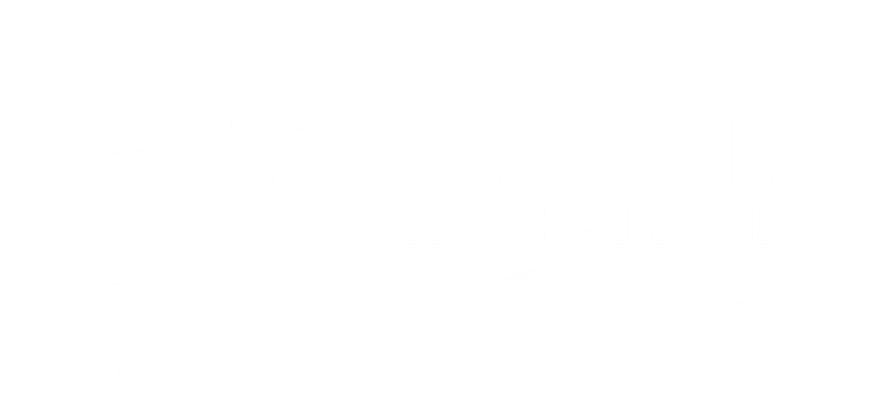 T501.10      www.iTeenChallenge.org
11-2019
25